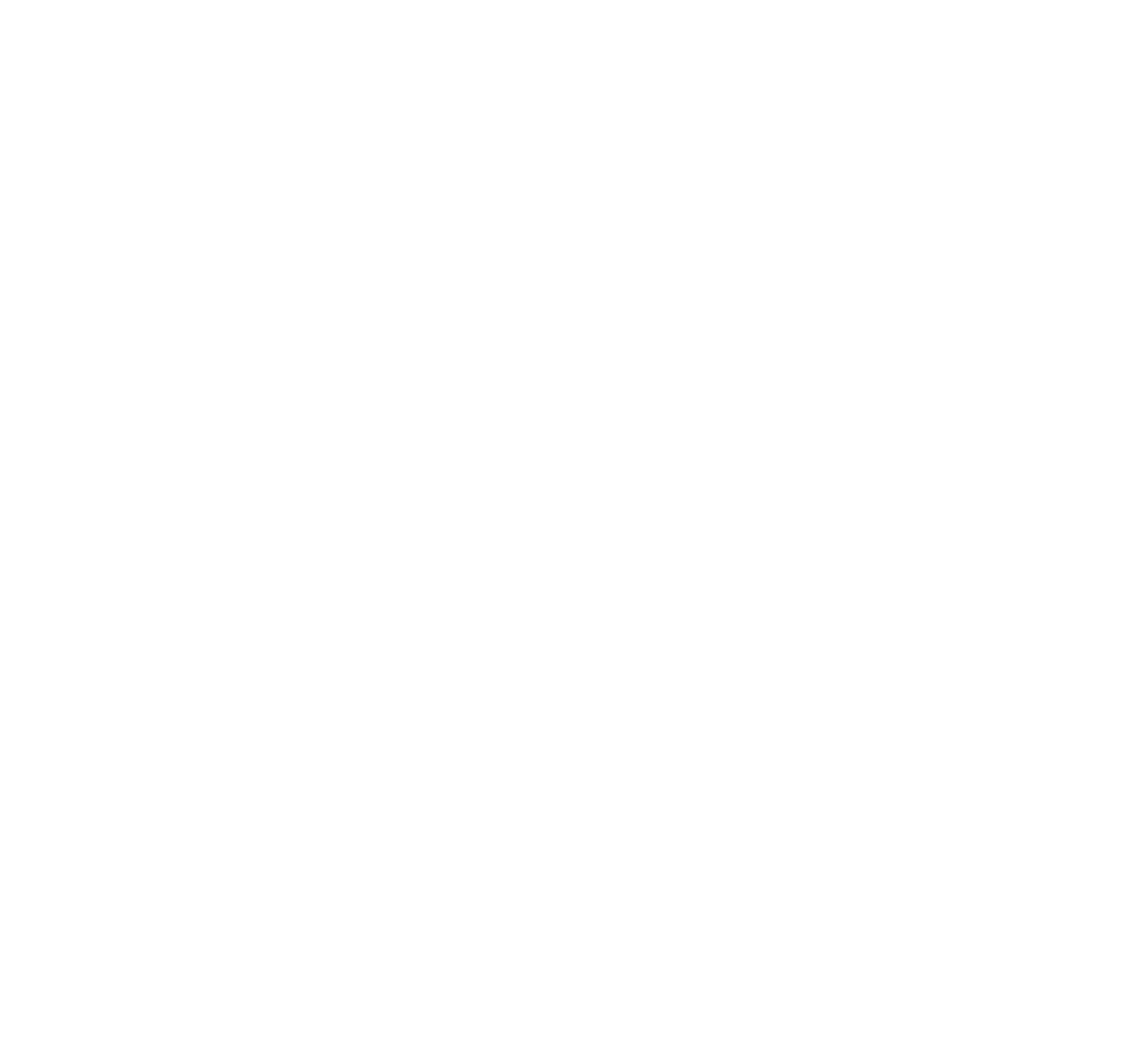 Proveeduría Institucional.
Cápsula Informativa Marzo.
 Nueva “Ley General de Contratación Pública” N°  9986 
del 27 de mayo 2021
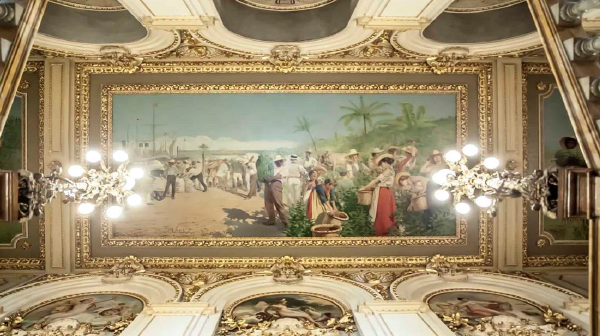 Art. 31-Planificación y alertas tempranas
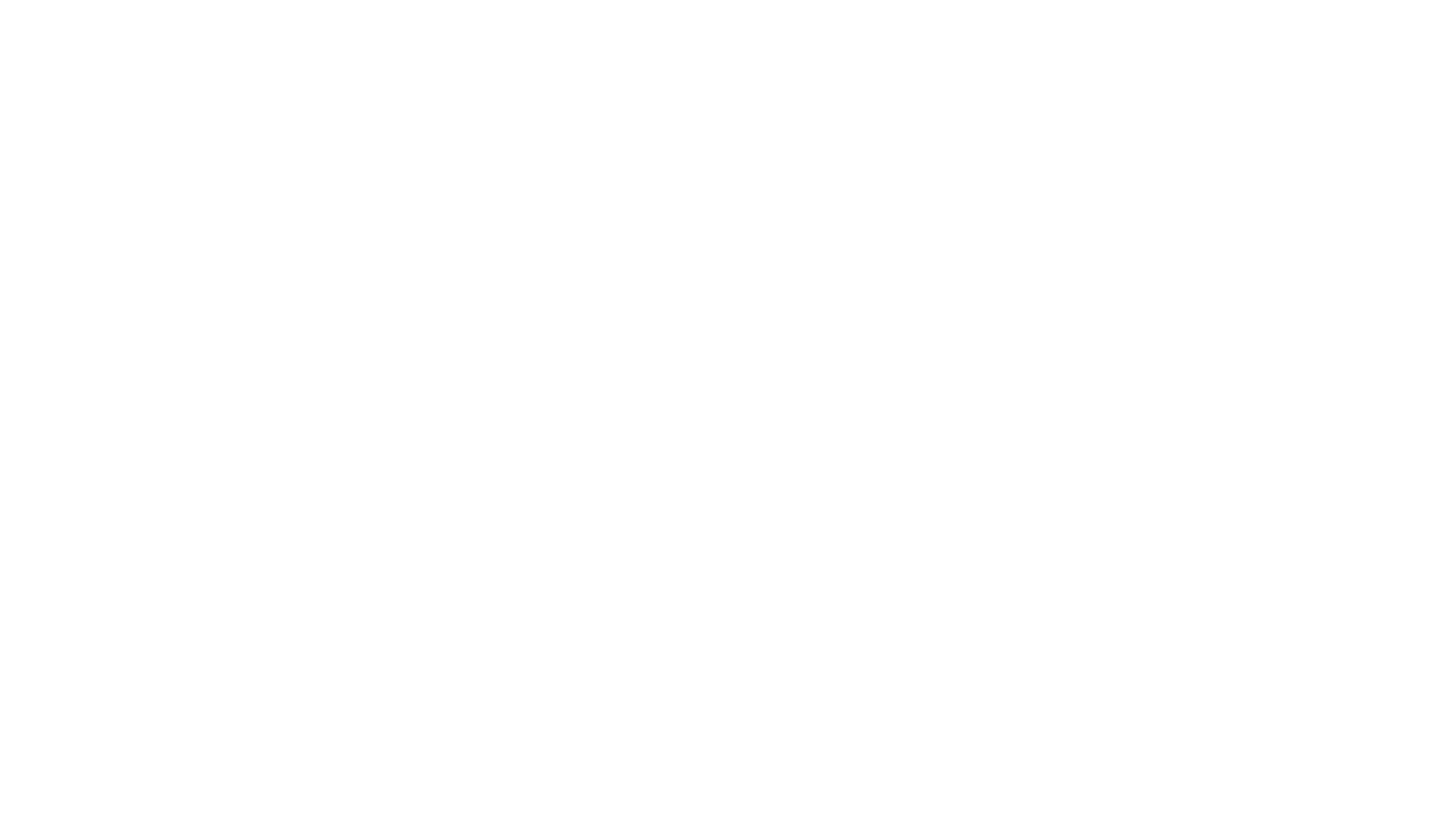 La Administración deberá realizar las acciones necesarias para definir sus requerimientos durante un período específico de tiempo, con el objetivo de organizar y garantizar la provisión oportuna de bienes, obras y servicios necesarios para cumplir con los objetivos institucionales, acatando las directrices que sobre la materia de contratación pública se emitan
En el primer mes de cada período presupuestario, la Administración dará a conocer el programa de adquisiciones proyectado, el cual no implicará compromiso alguno de contratar. Tal publicación deberá realizarse en el sistema digital unificado.
Art. 32-Prevalencia de la economía de escala
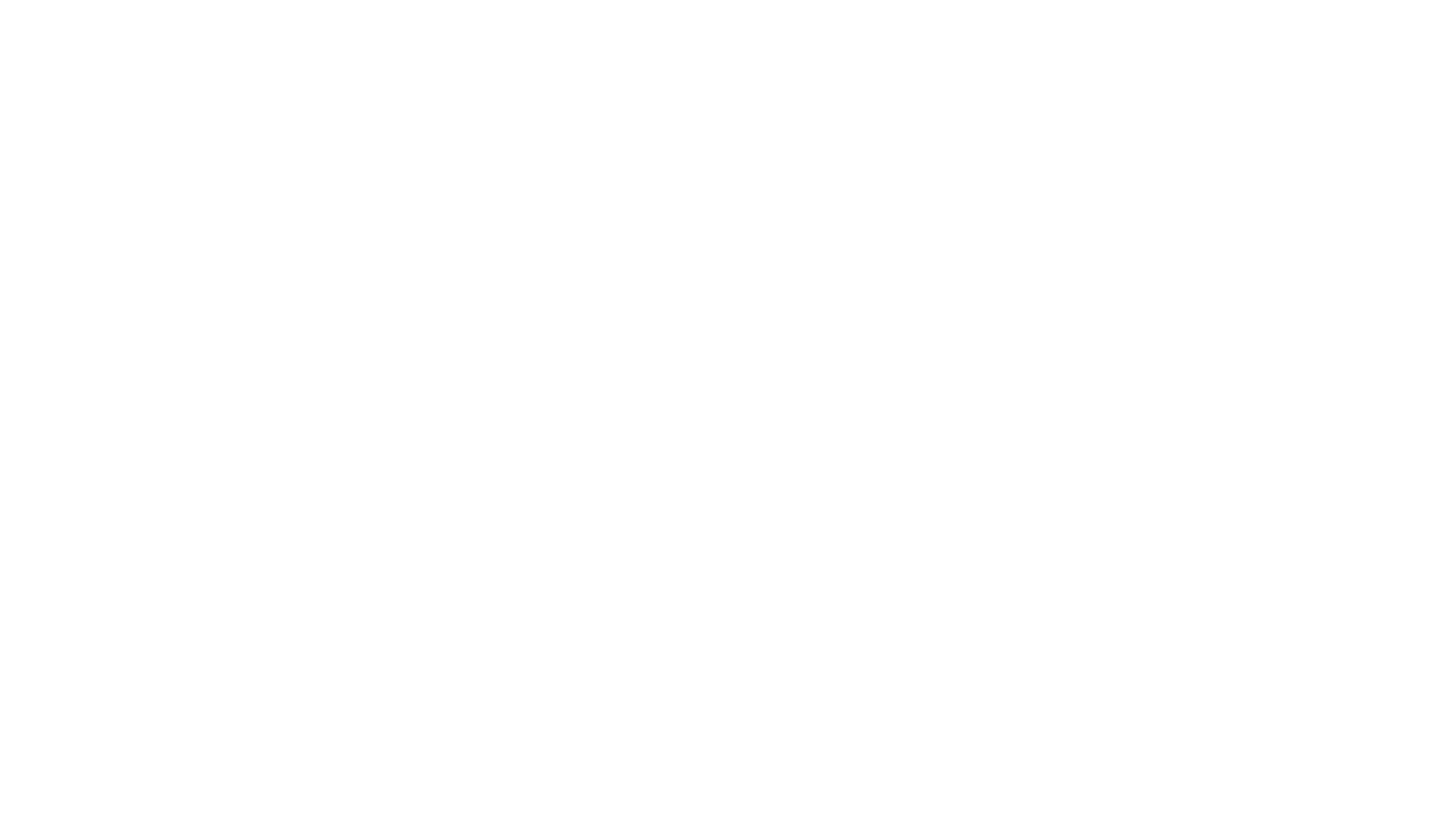 Todas las unidades desconcentradas de compra de una misma institución deberán consolidar sus requerimientos de consumo con la proveeduría institucional, a fin de que se promuevan procedimientos de compra que aseguren los mejores precios y las mejores condiciones de eficiencia, eficacia y economía
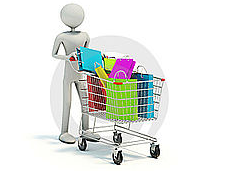 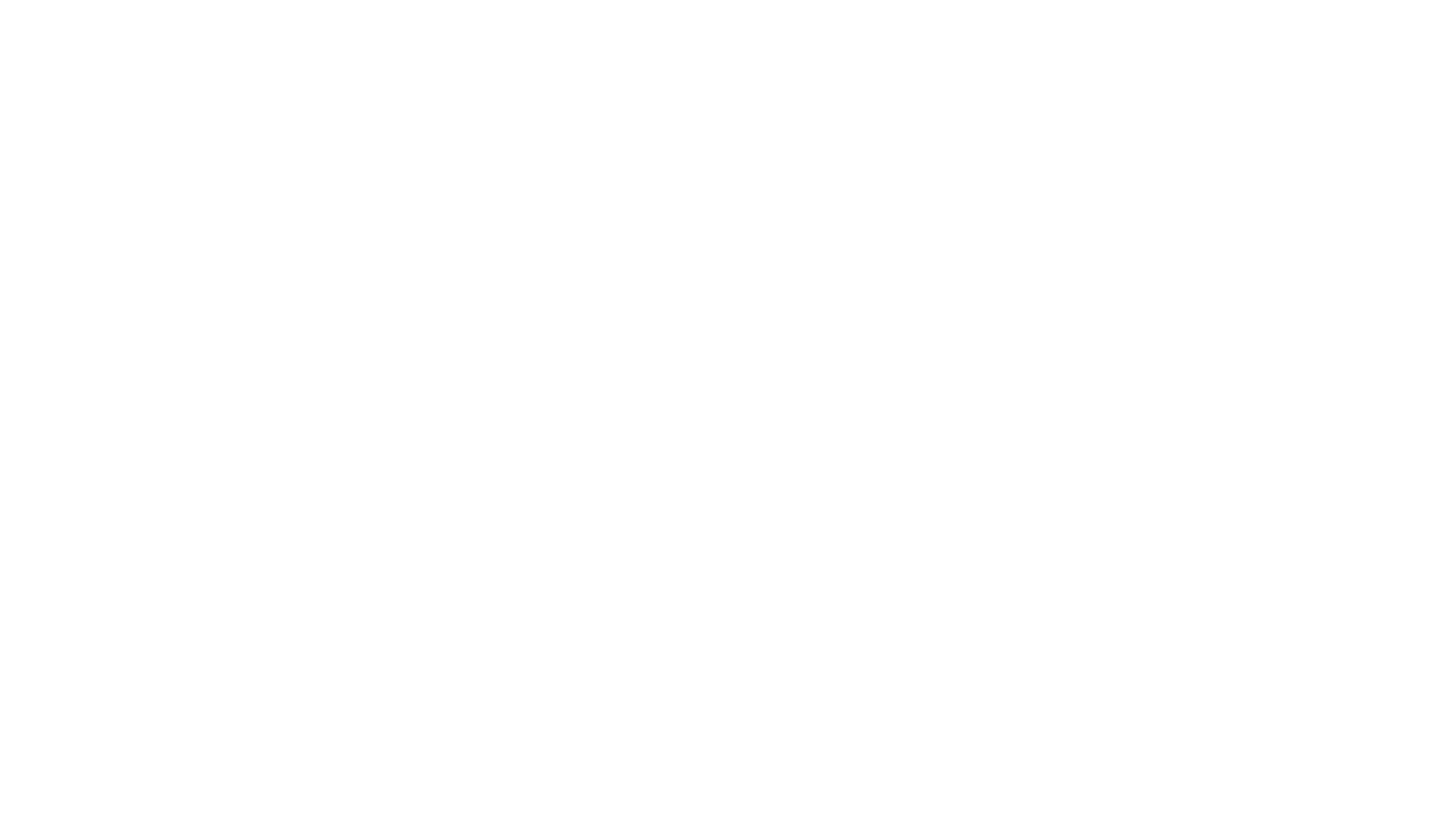 Art. 33-Prohibición de fragmentación y separación por funcionalidad
La Administración, incluidos sus órganos desconcentrados, no podrá fragmentar las adquisiciones de los bienes, las obras y los servicios que requiera con el propósito de variar el procedimiento de contratación.
Art. 34- Estudio de mercado y precios de referencia
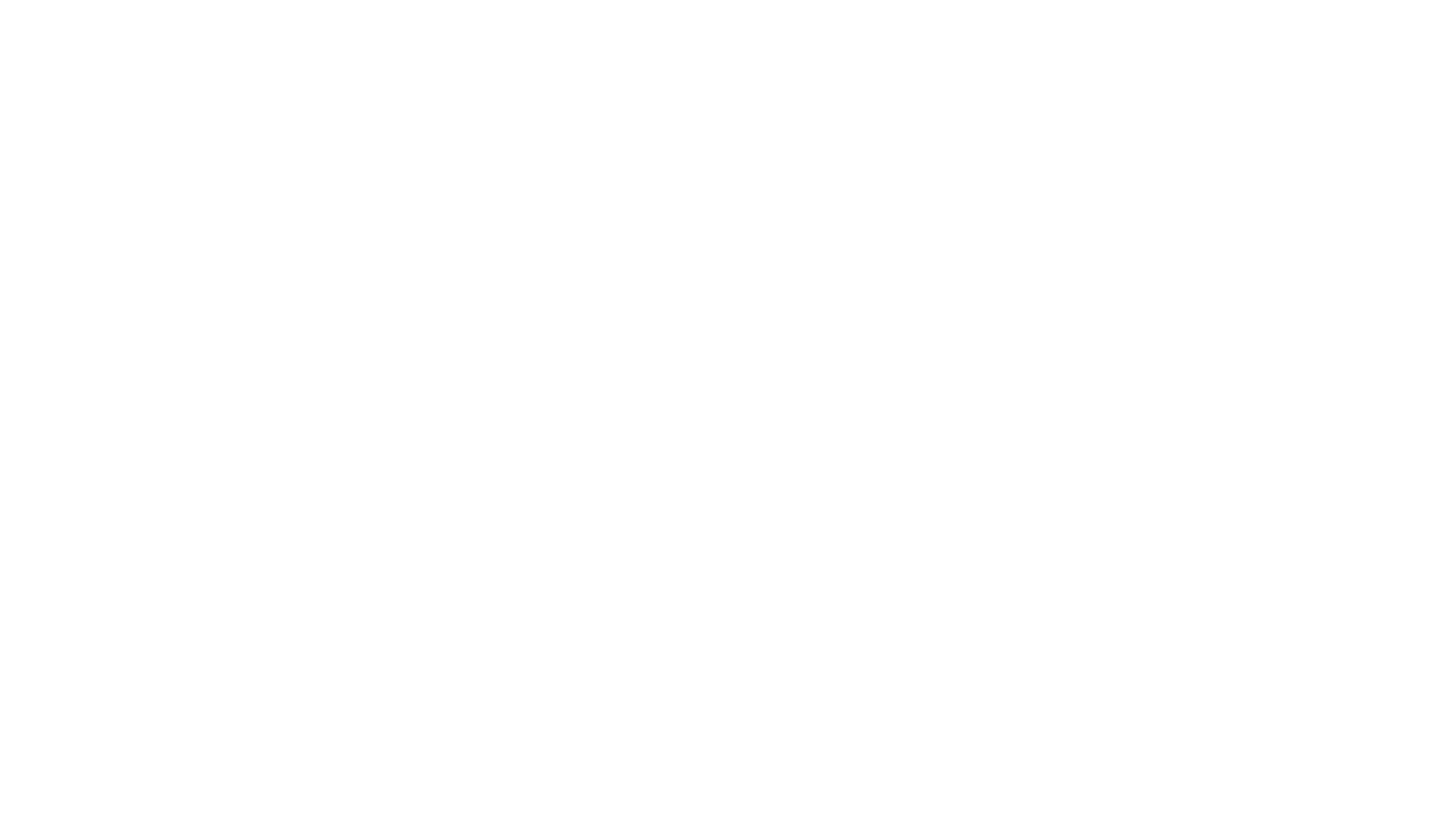 Previo a la estimación de la contratación, la Administración debe considerar lo indicado en el artículo 17 de la presente ley como un insumo más, debiendo realizar un sondeo o un estudio de mercado según lo que disponga el reglamento de esta ley, sustentado en información de fuentes confiables con el propósito de obtener los precios de referencia a los que podrá adquirir los bienes, las obras y los servicios y determinar los precios ruinosos o excesivos, conforme lo establezca el reglamento de esta ley.
El estudio de mercado tendrá también como fin establecer la existencia de bienes, obras o servicios, en la cantidad, calidad y oportunidad requeridas, así como verificar la existencia de proveedores, permitir la toma de decisiones informadas respecto del procedimiento de contratación y proporcionar información para la determinación de disponibilidad presupuestaria.
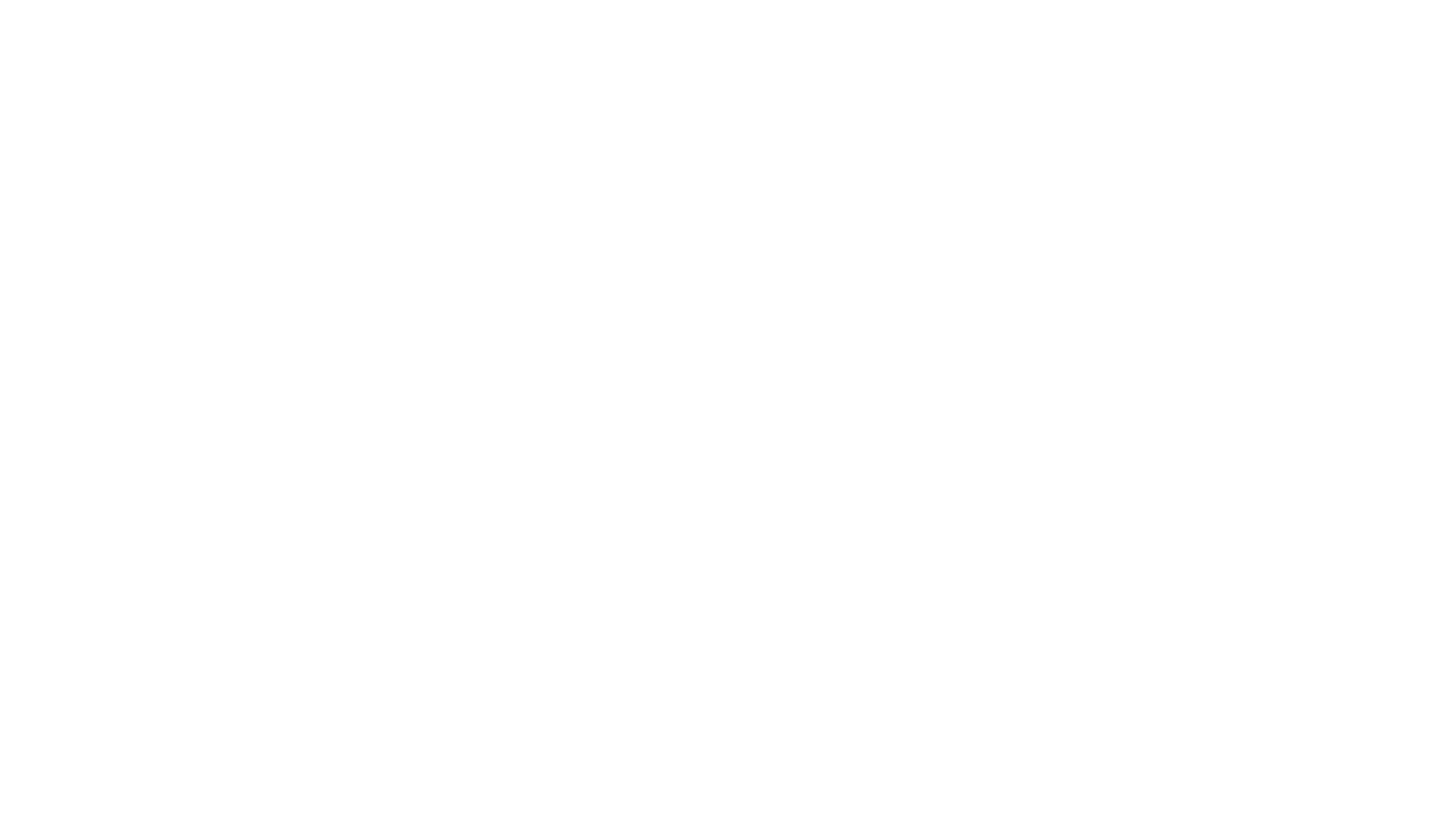 Art. 35-Estimación para determinar el monto de la contratación
Para determinar la estimación de la contratación se deberán tomar en consideración, al momento de la decisión inicial, el monto de todas las formas de remuneración incluyendo el costo principal, seguros, fletes, comisiones, intereses, tributos, primas, derechos y cualquier suma que deba reembolsarse a consecuencia de la contratación.
Cuando se trate de contrataciones de objeto continuo, sucesivo o periódico, que se vayan a celebrar por un plazo determinado sin posibilidad de prórrogas, la estimación se determinará sobre el valor total del contrato durante su vigencia. Cuando se trate de contrataciones con un plazo susceptible de ser prorrogado, la estimación se realizará sobre la base del pago mensual calculado, multiplicado hasta cuarenta y ocho.